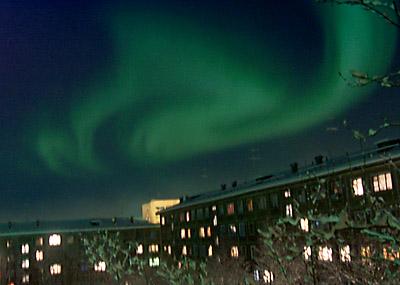 Европейский Север
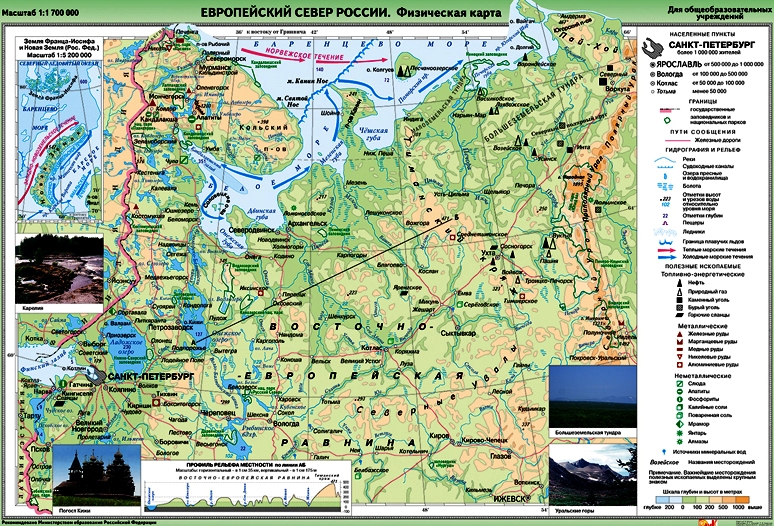 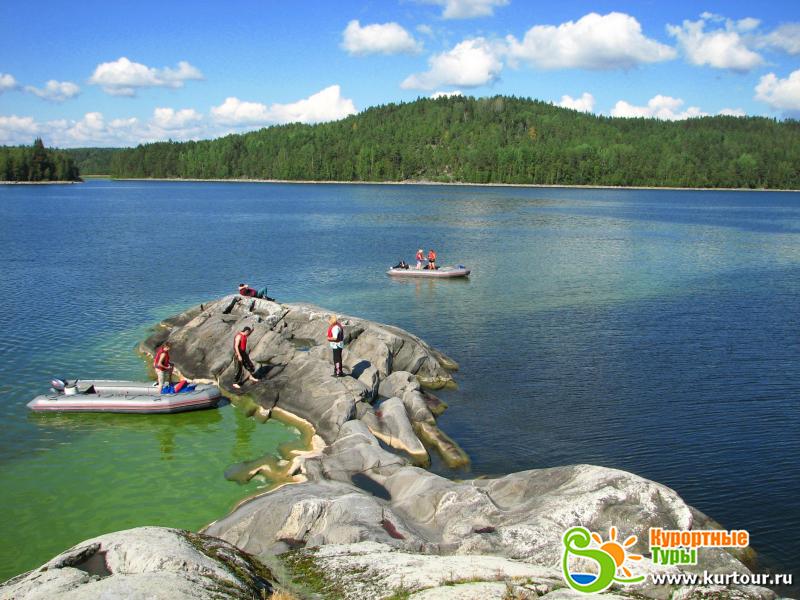 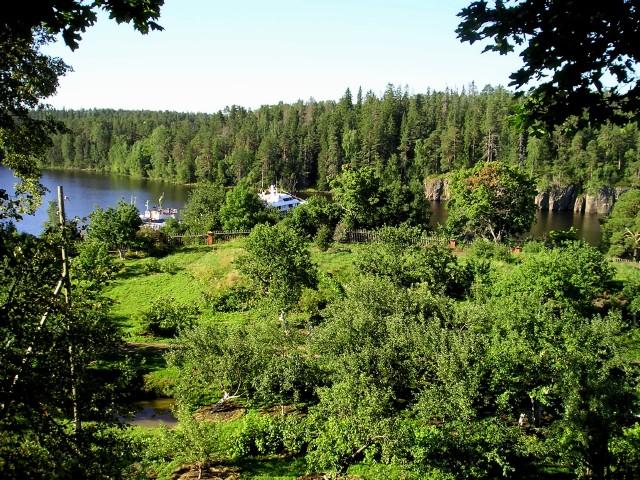 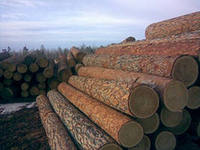 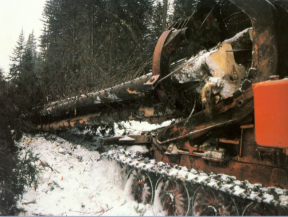 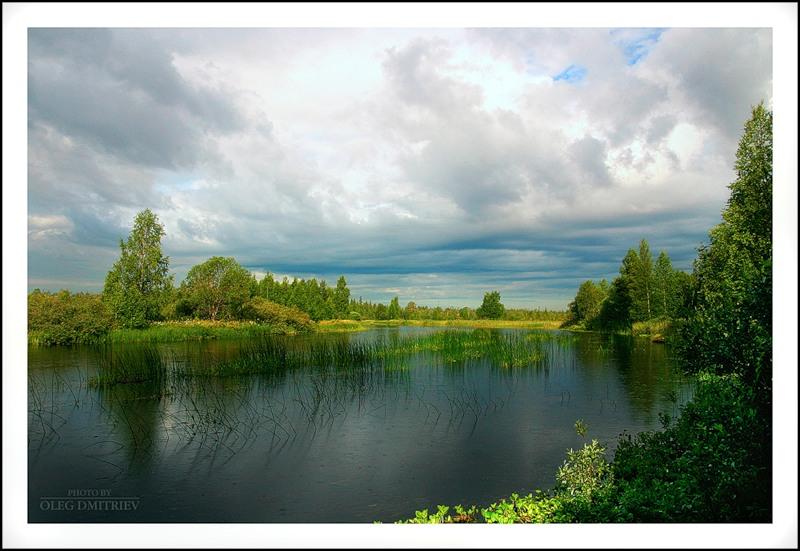 На формирование Европейского Севера как целостного района прежде 
всего оказало влияние его географическое положение
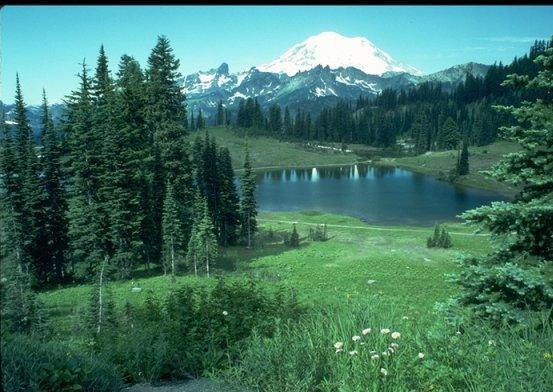 План характеристики экономического района
Состав района (перечислить субъекты РФ)
Экономико-географическое положение района
Положение района на территории государства (окраинное, пограничное, центральное, приморское)
Соседние районы и государства
Положение по отношению к топливно-энергетическим и сырьевым базам страны
Положение по отношению к транспортным магистралям
Вывод о влиянии ЭГП на развитие хозяйства района
Природные условия и ресурсы района (оценка ПР и ПУ, их влияние на жизнедеятельность населения района)
Население и трудовые ресурсы (динамика ЧН, ЕП, миграции, религии, городское и сельское население, крупные города)
Хозяйство района (отрасли специализации и территориальная структура государства, промышленные узлы)
Проблемы и перспективы развития района
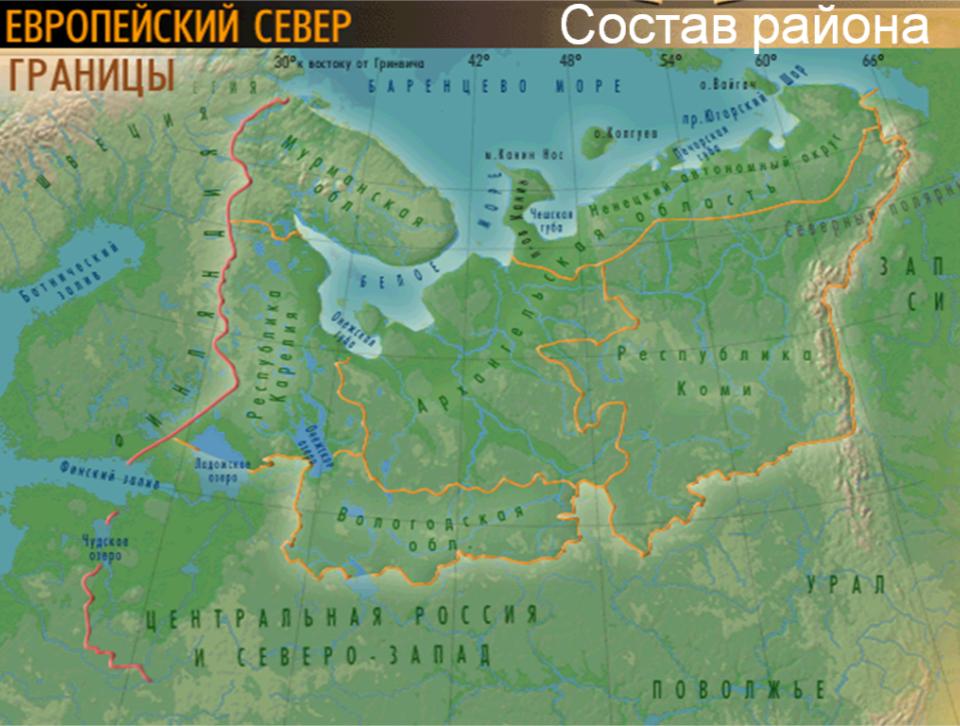 Состав района (перечислить субъекты РФ)
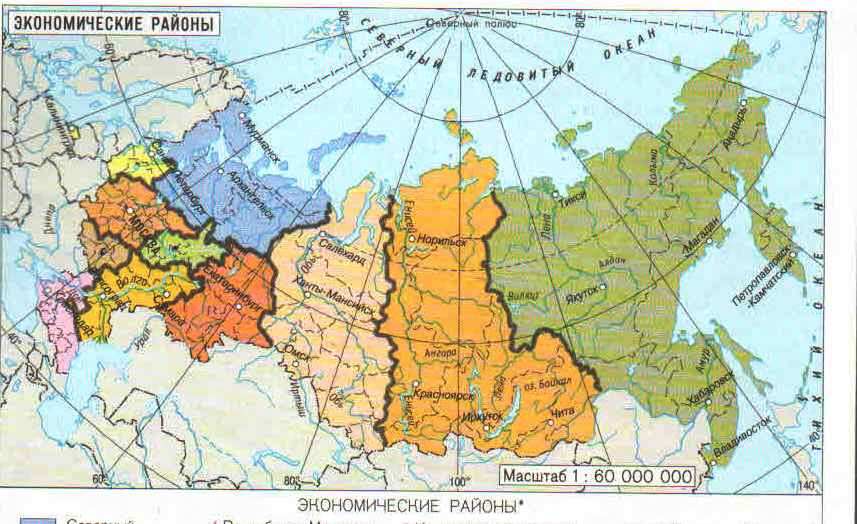 Положение района на территории государства (окраинное, пограничное, центральное, приморское)
Соседние районы и государства
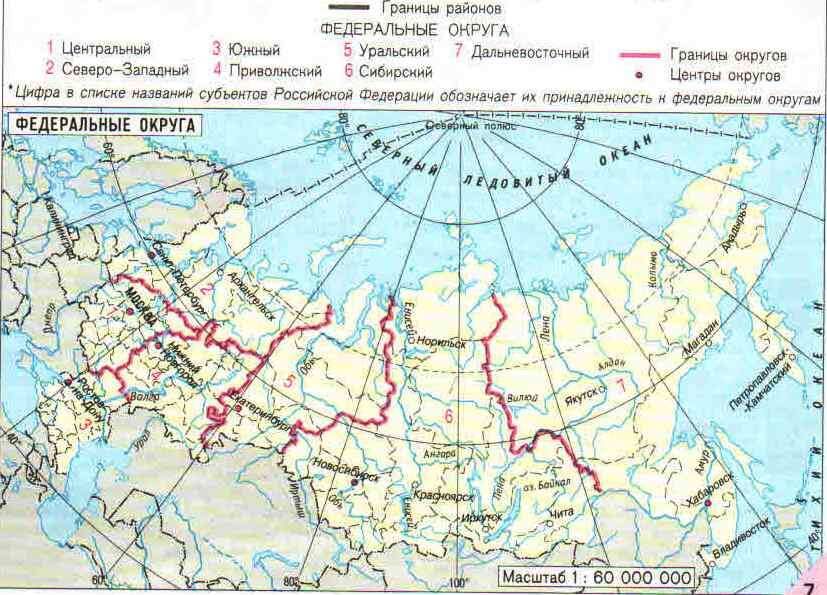 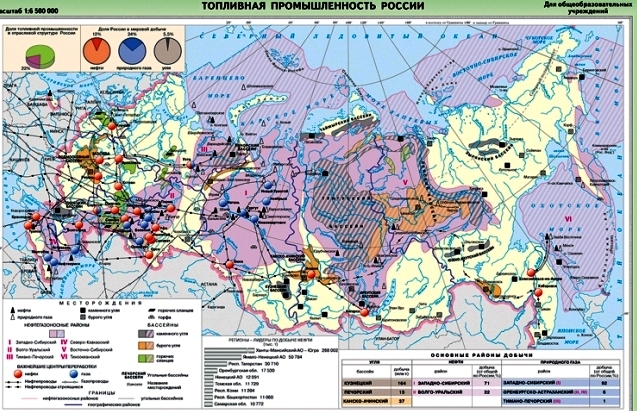 - Положение по отношению к топливно-энергетическим и сырьевым базам страны
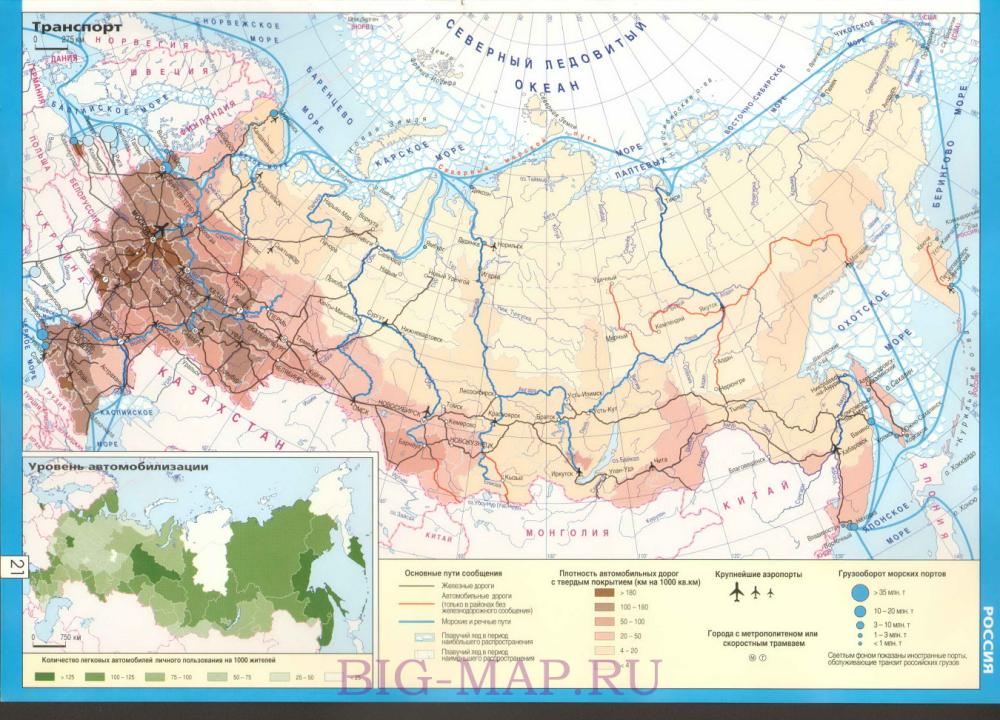 Положение по отношению к транспортным магистралям
ТРАНСПОРТ СЕВЕРНОГО РАЙОНА
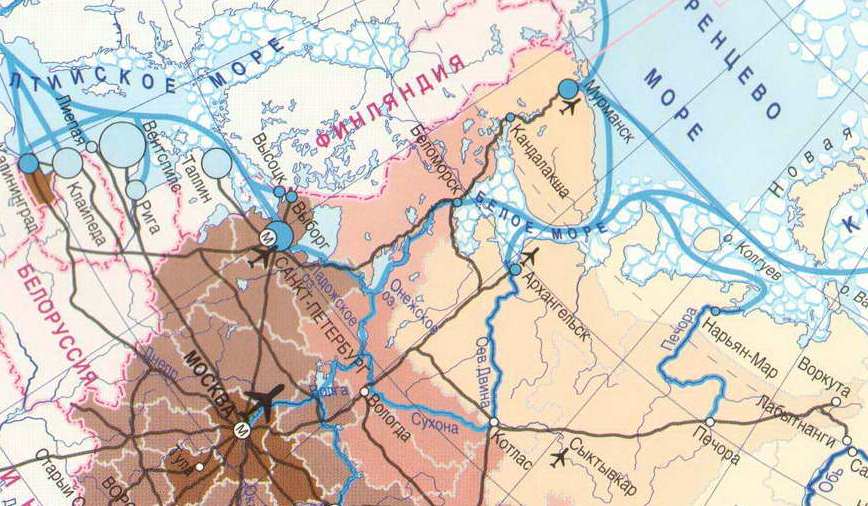 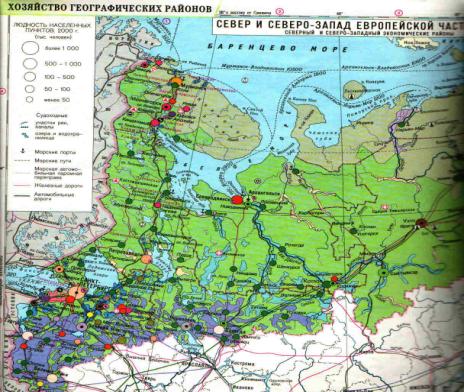 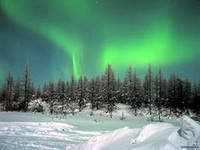 Оцените выгодность ЭГП
Европейского Севера
Далее продолжение
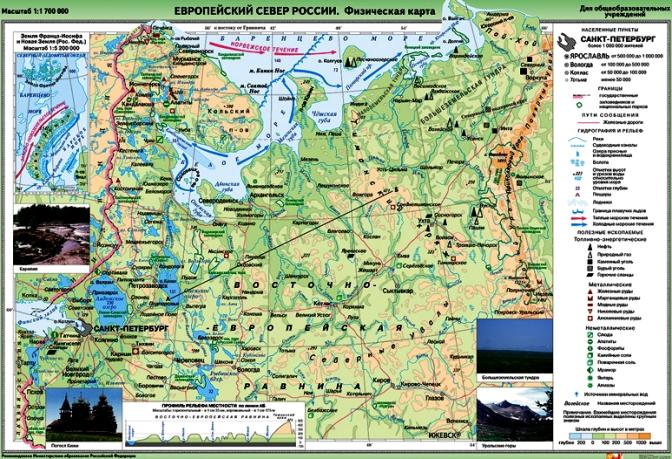 Природные условия и ресурсы района
Рельеф (основные формы, разнообразие рельефа)
 Климат (климатический пояс, климатообразующие факторы, тип климат,
 средние температуры января, июля, среднее количество осадков)
Природные зоны, в которых находится район
 Природные ресурсы района (заполнить таблицу)
Оценка ПР и ПУ, их влияние на жизнедеятельность населения района
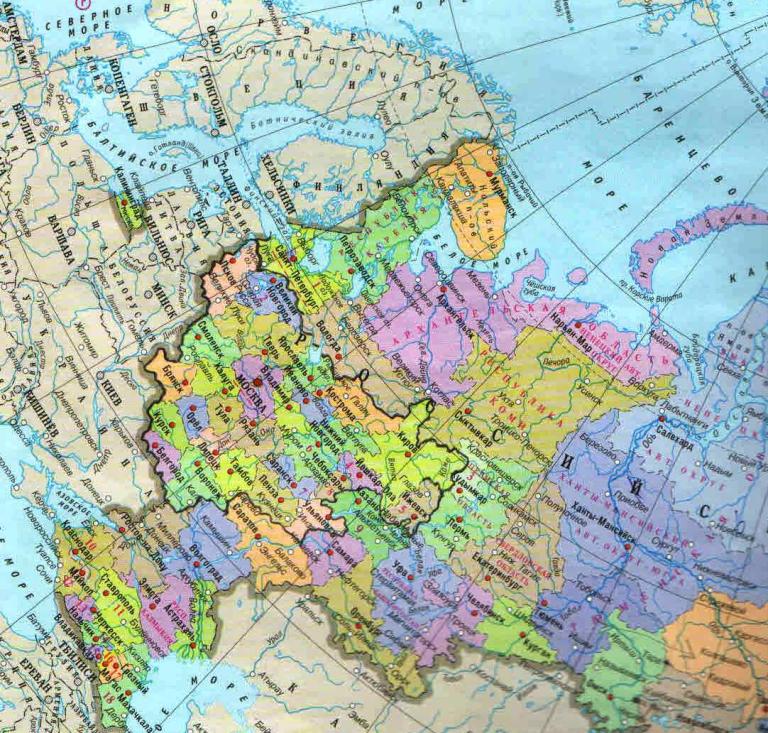 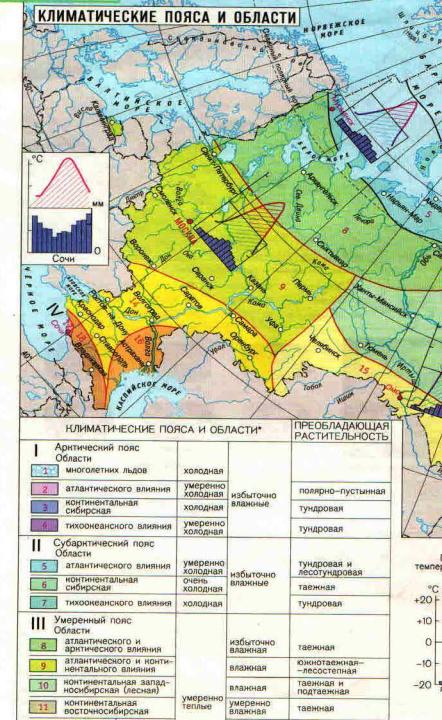 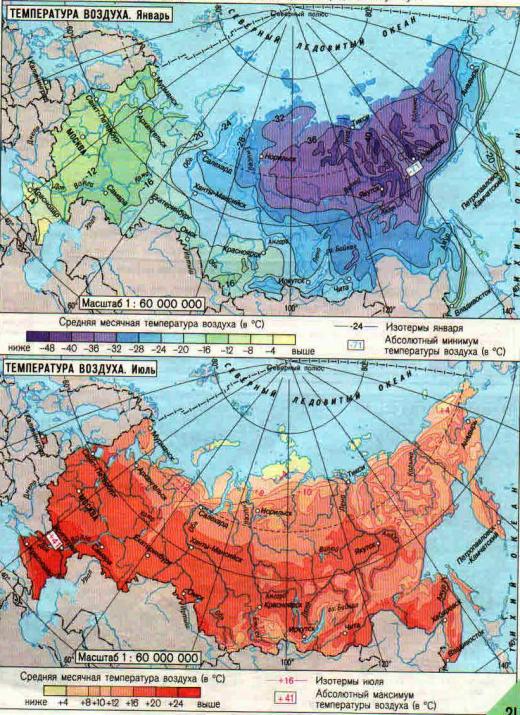 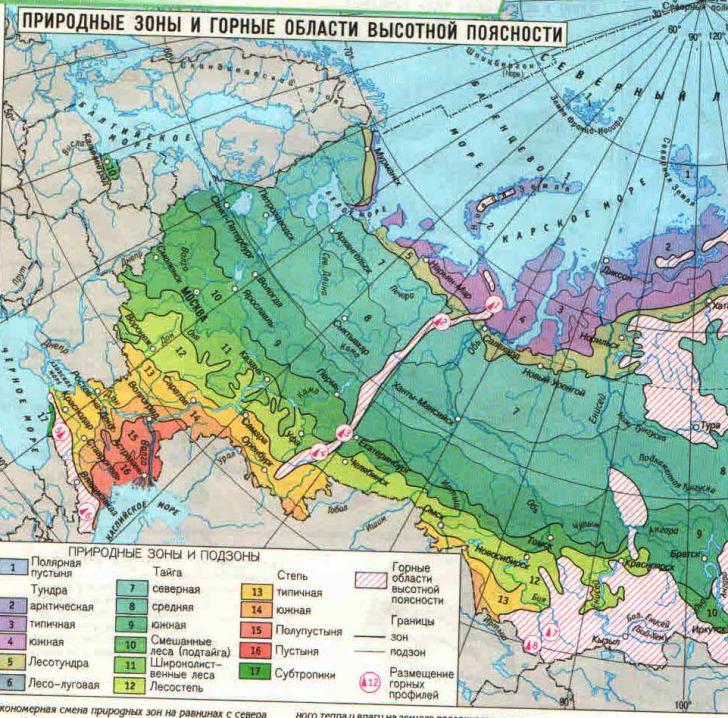 Природные ресурсы
Европейского Севера
Дайте оценку природным ресурсам
Европейского Севера

как они влияют на жизнедеятельность человека
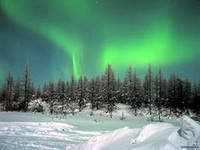 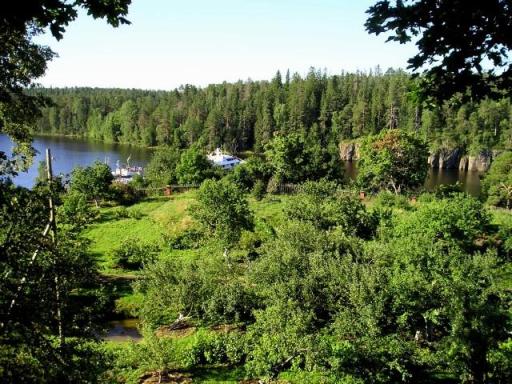 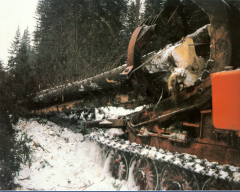 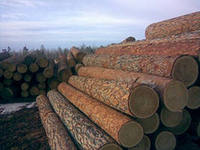 Население и хозяйство 
Европейского Севера
Население Европейского Севера
Общая численность населения района  (стр.274, таблица 4)
Соотношение сельского населения и городского (стр.281, таблица 9 )
Плотность населения района
Занятость населения в хозяйстве
Какие народы населяют Север
Практическая работа
Определите общую специализацию района (текст § 23 )
Определите основные территориально-производственные комплексы 
района и их специализацию (рис.33, стр 113)
Назовите крупные города лесной промышленности, почему они тяготеют к рекам
Назовите центры Цветной и Чёрной металлургии
Назовите центры рыбной промышленности
Опишите особенности сельского хозяйства Севера
Домашнее задание
Соотнесите крупные центры с их специализацией